За почетак послушајте песму на датом линку.
https://www.youtube.com/watch?v=7EpPkcH0CnE
Знам да сви знaте да се песма зове ,,Деца су украс света“
Шта мислите зашто су деца украс света?
По чему се она разликују од одраслих?
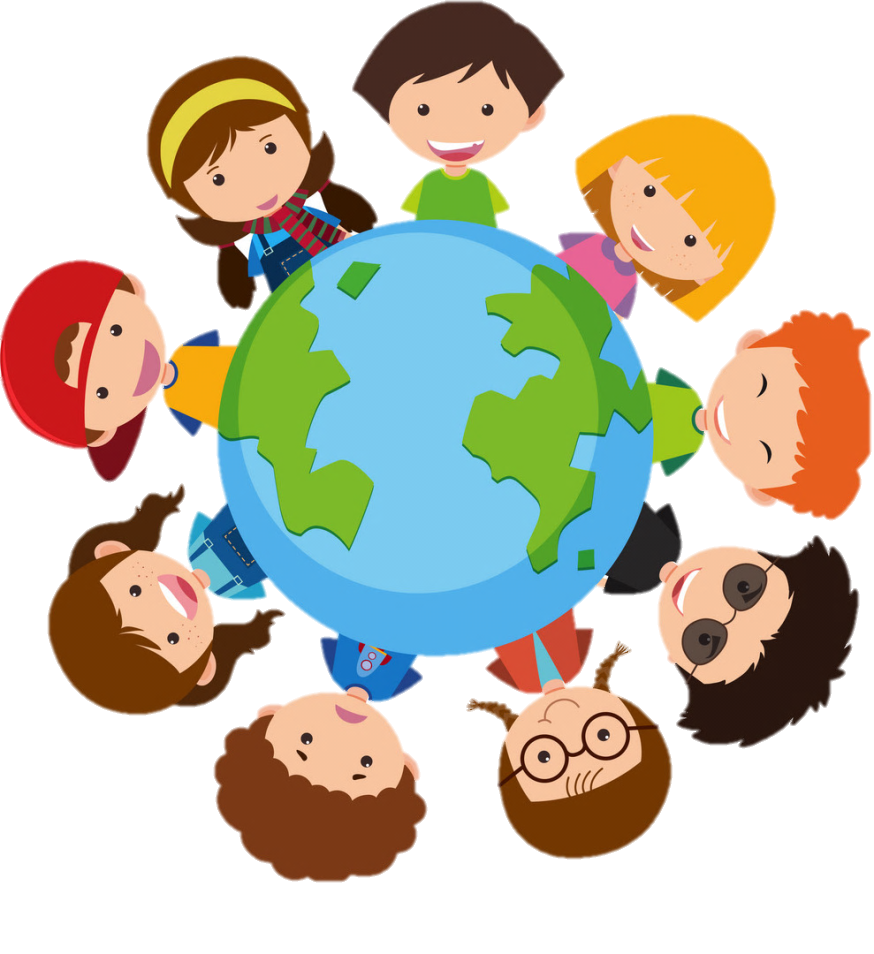 Јуче смо видели да није лако бити дете, а данас ћемо радити још једну песму о деци и видети  шта дете јесте, а шта није.
Данас ћемо учити песму  „Дете“, ову песму је написао песник са слике.
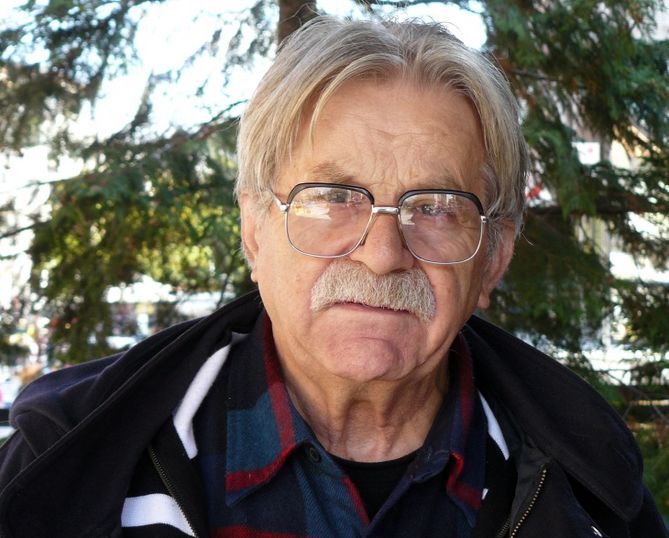 Песник са слике се зове?
Тако је, песник се зове Љубивоје Ршумовић, а о њему смо већ читали и радили.
На тадом ликну послушајте песму ,,Дете“.
Затим је пронађите у вашим читанкама и прочитајте гласно.

https://www.youtube.com/watch?v=TEPS49Z0FnU
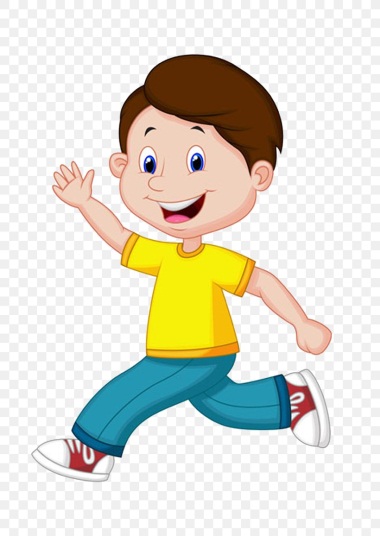 Док сте читали песму наишли сте на речи: Гете, хајдук Вељко, злотвор, ево објашњења за ове речи.
злотвор – онај који некоме чини зло, непријатељ; 
Гете – немачки песник; 
хајдук Вељко – српски јунак из прошлости.
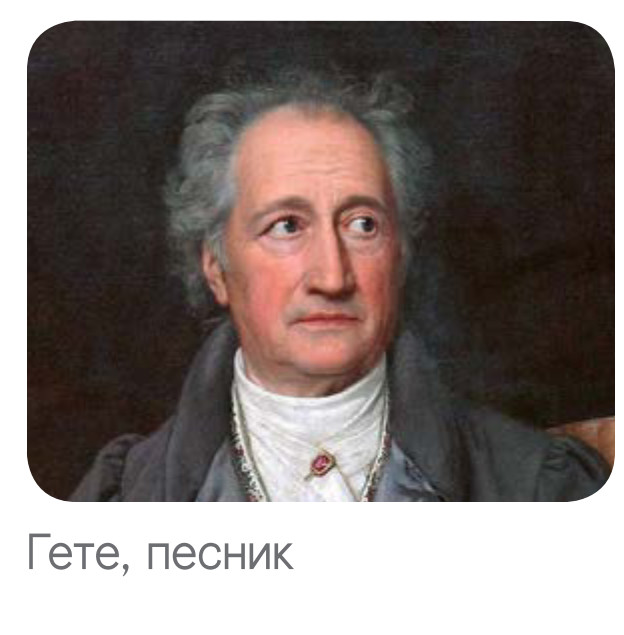 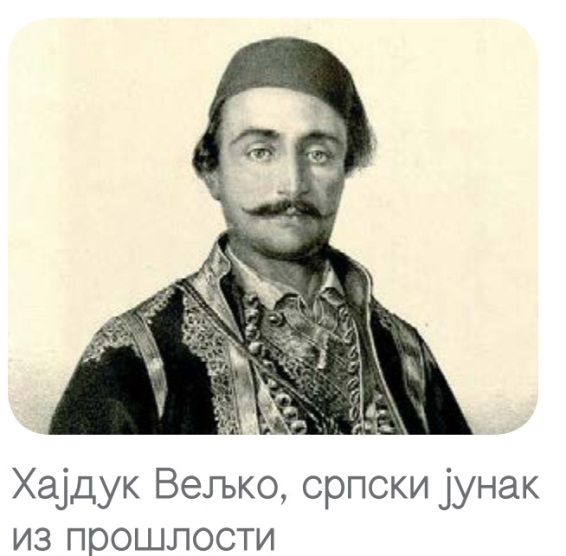 У свесци одговори на следећа питања.
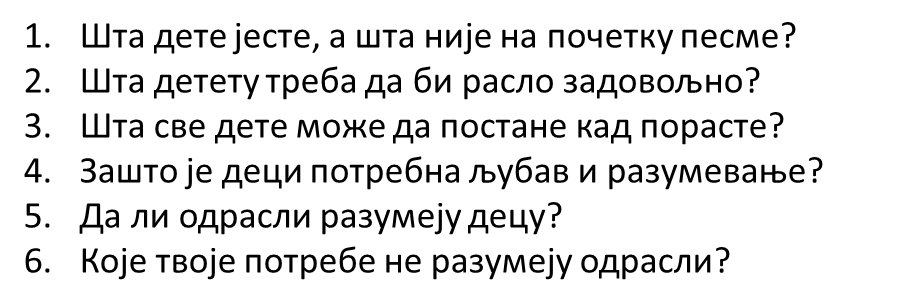 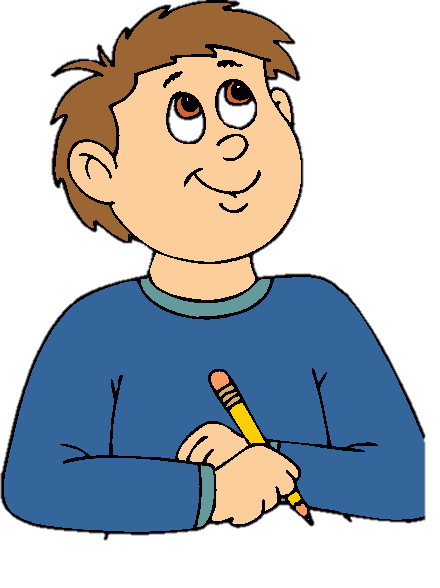 Записати у свесци

			Школски рад 			22.4.
			          Дете
				Љубивоје Ршумовић
злотвор – онај који некоме чини зло, непријатељ; 
Гете – немачки песник; 
хајдук Вељко – српски јунак из прошлости.
Тема песме: Љубав и разумевање детета

Одговори на питања:


Задатак
Настави реченицу:  Да би било срећно, детету су потребни....
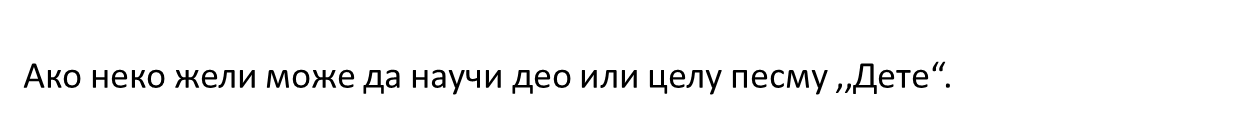 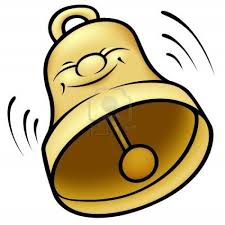 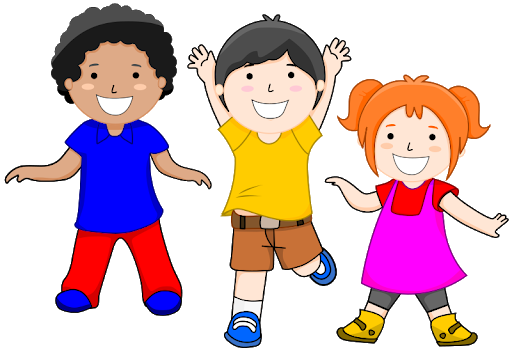